Reunió de pares CURS 2020-21
Susana Pérez 4t ESO A
Joana Vives 4t ESO B
Aina Albertí 4t ESO C
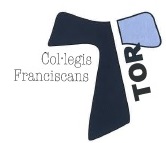 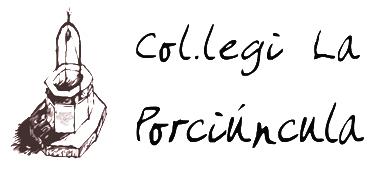 Començam aquest nou curs amb la maleta plena d’il·lusions i nous reptes, de metodologies, de tecnologies i de motivacions.

Prenent com a base els valors que des de la Comunitat Franciscana es volen transmetre: els alumnes en la seva formació integral com a persones i de coneixements per als homes i les dones del demà.
BENVINGUTS AL CURS 2020-21
http://porciuncula.org/
PROGRAMES,  PLANS   I   PROJECTES   DE   CENTRE
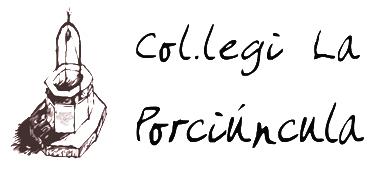 El funcionament i organització del centre a l’escenari actual, “escenari B”, figura al Pla de contingència que férem arribar mitjançant el xestib. El penjarem a la pàgina web amb les adaptacions i millores realitzades fins el moment.

Protocols d’actuació dels Centres Educatius davant un cas positiu de COVID-19:
http://porciuncula.org/actuacions-davant-casos-covid-19-als-centres-educatius/
PLA DE CONTINGÈNCIA
ACTUACIONS:
Seguiment dels alumnes en col·laboració amb els tutors.
Coordinació  amb  serveis externs.
Exploracions psicopedagògiques col·lectives
Realització de pràctiques restauratives. MEDIACIÓ
L’aspecte emocional s'està treballant des d’Orientació per a intervenir grupalment de manera planificada des de 3 anys fins a 4t eso.  És Prioritari en el moment en què ens trobam.
PROGRAMA    D’ATENCIÓ A LA DIVERSITAT
MEMBRES						
Laura Muñoz: Cap d’Orientació 	
      	       
Xisca Sastre: Especialista en Pedagogia Terapèutica (PT)
http://porciuncula.org/pastoral/
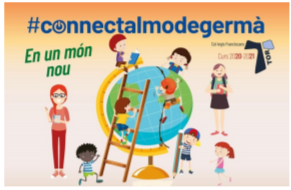 PROGRAMA DE PASTORAL
El nostre objectiu no és un altre que col·laborar en què els nostres alumnes integrin en la seva formació els valors cristians del PERDÓ, la MISERICÒRDIA, l’ECOLOGIA i la FRATERNITAT que en un futur els farà treballar per una societat més justa. Tot això segons l’exemple de Sant Francesc d’Assís.
El Departament de Pastoral del Col·legi La Porciúncula  vol ser l’animador de la vida espiritual de tota la Comunitat Educativa, estant present en cadascuna de les etapes formatives, acompanyant als alumnes en la seva vida escolar, ajudant-los a créixer en la triple dimensió personal, social i transcendent.
CLASSDOJO

La finalitat és potenciar la motivació de l’alumnat cap a la feina, no la de penalitzar (encara que sigui una part) · Serà el 15% de nota d’actitud i feina de la nota final a totes les assignatures.

És una eina útil que també, en el cas d’ESO ens pot servir per passar llista i que arribi directament als pares.
més info:
Què és classdojo?

Tutorial vídeo
PLA DE CLIMA DE CENTRE, CONVIVÈNCIA
Un adequat clima de convivencia al centre és fonamental per a afavorir l’adaptació i l’aprenentatge.

Enguany, amb la nova situació, usarem una PLATAFORMA DE GESTIÓ D’AULA per atorgar al nostre alumnat punts positius o negatius en relació a la seva actitud dins l’aula i cap a la feina.
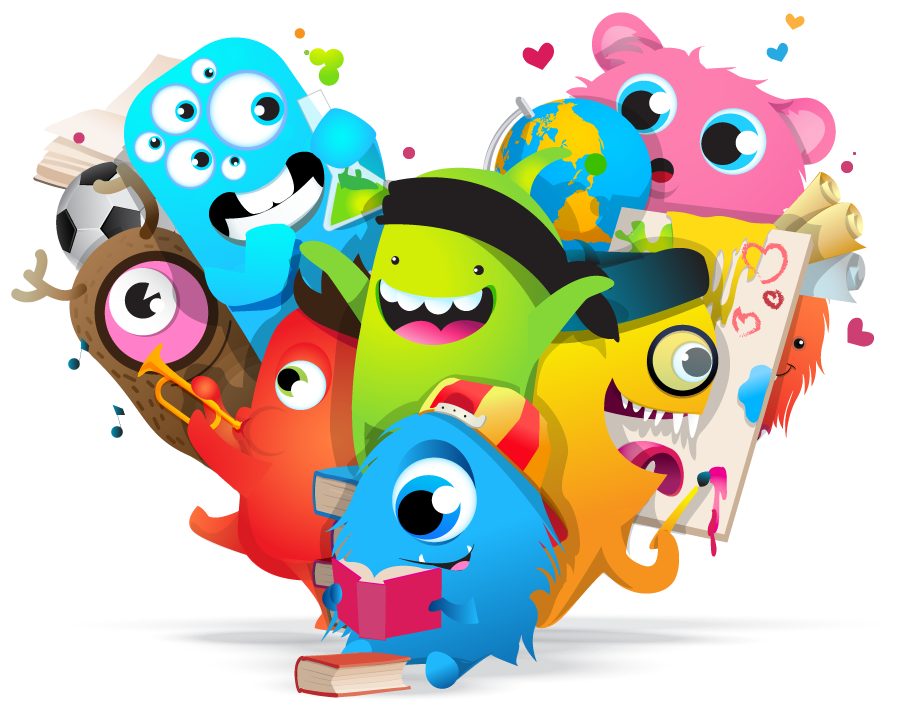 SOM UNA ESCOLA VERDA… SOM UNA ESCOLA NETA!!!
PROJECTE ECOAMBIENTAL
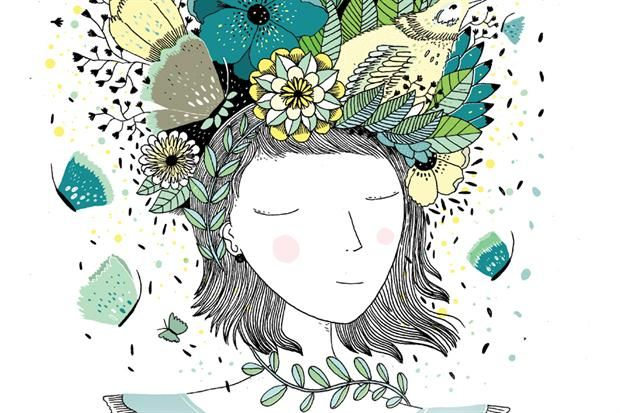 Erasmus+ és el programa europeu en els àmbits de l’educació, la formació, la juventut i l’esport.

El nostre centre participa al projecte “Included in Nature”, amb el codi  2019-1-ES01-KA229-064835 i juntament amb els països de Finlàndia, Eslovàquia i Eslovènia.

http://www.erasmusplus.gob.es/sepieeduyforma.html#informacion
PROJECTE 
ERASMUS
PROJECTE LINGÜÍSTIC
PLA DE LECTURA I ESCRIPTURA
PLA DE QUALITAT
PLA DE MÀRQUETING
PLA TIC
PLA TAC
ALTRES PLANS I PROJECTES
a
Gràcies a la col·laboració de les famílies podem continuar fent millores cada any: 
Com la dotació  d’instruments musicals a l’aula de música, la conservació i manteniment de  projectors i pissarres digitals, xarxes wifi, l’adequació de  la biblioteca, la porxada i la creació d’aules cooperatives,...
MILLORES EN EL CENTRE
a
L’associació de pares i mares del centre és una gran col·laboradora de l’escola. Sempre predisposada a participar en les activitats del centre.

És un puntal molt fort per als nostres fills, i si nosaltres els demostram que tots estiram cap allà mateix, aconseguirem moltes coses.

LES FAMÍLIES DE L’APA REBEN DESCOMPTES EN LLIBRES, ROBA, MATERIAL, ETC.

L’APA DESTINARÀ UNA PART DEL SEU PRESSUPOST ANUAL A L’ESCOLA COM A DONATIU A L’ESCOLA
APA
Cal recordar que l’excepcionalitat del moment ha provocat el canvi d’horari d’enguany per poder dur a terme ENTRADES I SORTIDES més segures i poder mantenir els  GRUPS ESTABLES en tot moment, sota la vigilància del professorat.
També cal dir que hi ha torns per anar al bany i per anar al pati.
HORARI GENERAL
 A ESO
Tutores i professorat d’ESO::
Principalment per telèfon o videotelefonada (amb cita prèvia), per correu electrònic (es publicarà al classroom de direcció)

Direcció:
Demanar cita prèvia mitjançant correu electrònic a direcció.secundaria@porciuncula.org
                                                   
Secretaria i administració:
Demanar cita prèvia mitjançant correu electrònic a
secretaria@porciuncula.org
administració@porciuncula.org
Atenció famílies
Festius:
12 d’octubre ( El Pilar)
2 de novembre (triat per l’escola)
7  i 8 de desembre (Pont Constitució))
8 de gener (triat per l’escola)
20 de gener (St. Sebastià)
26 de febrer (festa escolar unificada)
1 de març (dia de les IB)
1 de maig ( festa del treball)
3 de maig (triat per l’escola)


Vacances de Nadal: del 23 de desembre al 7 de gener
Vacances de Pasqua:  de l’1 a l’11 d’abril
Calendari escolar
NOTES:  els butlletins de notes es faran arribar  als pares abans de Nadal, Pasqua i a final de curs.  Més endavant indicarem com.
GESTIB:  si algun pare o mare encara no hi té accés hauria de contactar amb Lídia (secretaria) per correu o telèfon
Telèfon: 971 26 99 12
adreça electrònica: secretaria@porciuncula.org
NOTES I GESTIB
AGENDA:     L'agenda ha de ser una eina útil per a l'organització de l'alumne en el seu treball acadèmic. Ha d’apuntar tasques, dates d’entrega i exàmens.
Enguany a l’agenda hi ha un apartat, a partir de la pàg. 128, on s’hi posaran aquelles notes de comportament distorsionador que no estiguin contemplats dins el Classdojo ni se considerin prou greus per ser un avís de falta. En tenir-ne tres es reunirà el tutor amb els professors afectats i decidiran si es posa un Avís de Falta.
ÚS DE L’AGENDA
CLASSROOM:   els pares poden accedir al Classroom dels seus fills on veuran la feina entregada, dates de tasca… per accedir-hi haurien de contactar amb el professorat.
vídeo tutorial per a pares
CONTRASENYES: és recomanable saber les contrasenyes d’accés a les plataformes virtuals dels vostres fills, per si de cas. 
correu institucional, 
classdojo, 
ONMAT (mates)
AMCO (anglès)
Classroom 
Legiland (lectura català)
CLASSROOM 
I CONTRASENYES
REVISIÓ DE CONTROLS:     En qualsevol moment es pot sol·licitar veure els controls o proves efectuades o d’altres qüestions que s’estimin oportunes.  S’ha de contactar amb el professor/a corresponent per correu i se li farà arribar
JUSTIFICACIÓ FALTES D’ASSISTÈNCIA: 
Les faltes han de ser justificades pel pare, mare o tutor legal de l’alumne/a.
Enguany és súper important avisar si l’alumne/a no ve a classe perquè no es troba bé.
En cas de falta d’assistència havent-hi un control, s’ha de justificar amb paper extern (mèdic, de viatge,....) si és possible.
CONTROLS 
I 
FALTES D’ASSISTÈNCIA
MATERIAL D’EDUCACIÓ FÍSICA:   
Se necessita durant el curs el material següent: 
fona, 
pilota de tenis, 
uniforme obligatori, 
camiseta per canviar-se.  
Cada curs té un material específic
Normes COVID    EF:
Només poden entrar 5 alumnes als vestidors (un alumne per vestidor). 
L’ús dels vestidors és exclusiu per a canviar-se la roba. En cap cas es podran utilitzar les dutxes.De moment, els alumnes no se poden dutxar; cal que duguin sabó, tovalloleta, desodorant i camiseta per canviar-se (hi han d’anar de 5 en 5)
 Els alumnes respectaran les normes de distància, mascareta i mans netes en tot moment.
EDUCACIÓ FÍSICA: MATERIAL I NORMES
CRITERIS AVALUACIÓ I QUALIFICACIÓ :              

Cada assignatura té els seus criteris a l’hora d’avaluar i qualificar, aquests se podran consultar al classroom corresponent   i,   més envant, en un dossier penjat a la plana web
CRITERIS D’AVALUACIÓ
Interessar-nos què fa al Classroom, si té problemes o no, si entrega la feina...
Vigilar, si es pot, quan estan a casa que els toca classe online, perquè hem detectat que alguns juguen, xerren per xarxes o fan altres coses, envers de seguir la classe. Cada dia, tenen feina per entregar o fer.
Transmetre que s’han d’esforçar per poder ser ells mateixos, desenvolupar les seves capacitats al màxim, les seves inquietuds, esforçar-se per aprendre a conviure, a cooperar, a compartir, … esforçar-se per aconseguir una gran satisfacció personal i col·lectiva.
Com podem ajudar els nostres fills?
TORN DE PREGUNTES
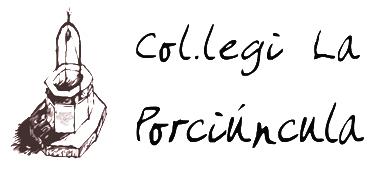